Μαθήματα  14  - 15Μεσόγειος θάλασσα
Β΄ Γυμνασίου
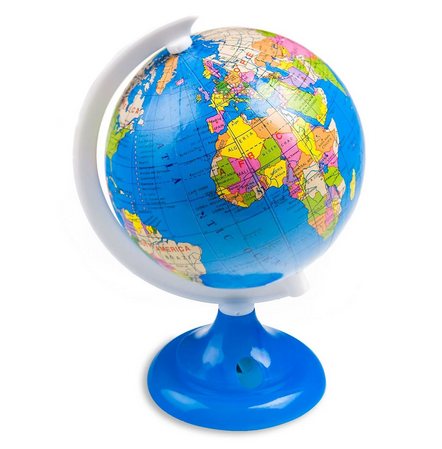 Μεσόγειος θάλασσα
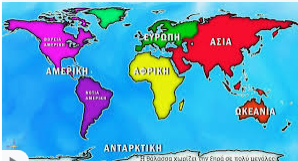 Ατλαντικός  Ωκεανός
Ινδικός Ωκεανός
Ειρηνικός Ωκεανός
Μεσόγειος θάλασσα
Η μεσόγειος θάλασσα βρέχει τρεις διαφορετικούς ηπείρους:
Ευρώπη
Αφρική
Ασία
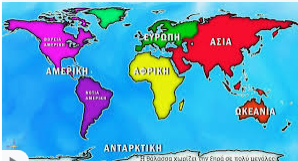 Ατλαντικός  Ωκεανός
Ινδικός Ωκεανός
Ειρηνικός Ωκεανός
Χώρες που βρέχονται από την Μεσόγειο θάλασσα
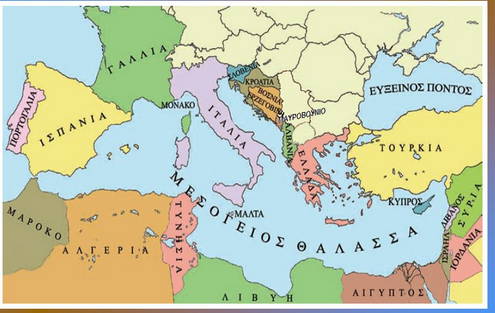 Στην Μεσόγειο υπάρχουν δύο νησιά που είναι κράτη. 
Αυτά είναι η Μάλτα και η Κύπρος.
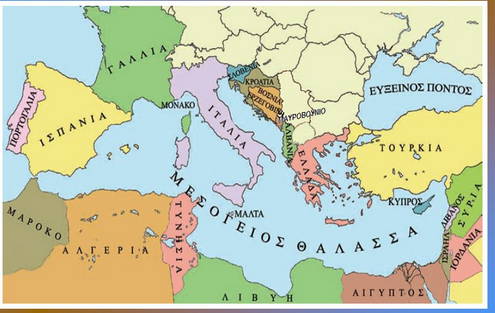 Μεταξύ της χώρας Τυνησίας που βρίσκεται στην Αφρική ,και της νήσου Σικελίας , υπάρχει ένα πολύ στενό πέρασμα,  εκεί η Μεσόγειος θάλασσα  έχει πλάτος  120 χιλιόμετρα και βάθος 350 μέτρα.
 Αυτό το στενό πέρασμα στη Μεσόγειο Θάλασσα , χωρίζει τη Μεσόγειο Θάλασσα σε δύο μικρότερες θαλάσσιες λεκάνες τη Δυτική Μεσόγειο και την Ανατολική Μεσόγειο
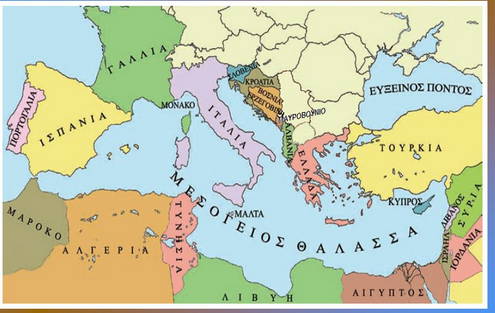 Ανατολική Μεσόγειος
Σικελία
Δυτική Μεσόγειος
Χώρες που βρέχονται από την Μεσόγειο θάλασσα
Χώρες της Ευρώπης: Ισπανία, Γαλλία, Μονακό, Ιταλία, Σλοβενία, Βοσνία – Ερζεγοβίνη, Μαυροβούνιο Αλβανία, Ελλάδα, Κύπρος και Μάλτα
Χώρες της Αφρικής: Μαρόκο , Αλγερία, Τυνησία, Λιβυή , Αίγυπτος
Χώρες της Ασίας: Ισραήλ, Λίβανος , Συρία   και  Τουρκία
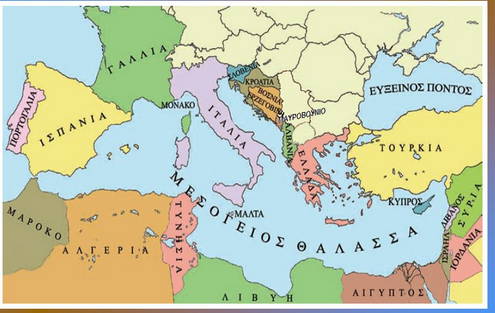 Λιμάνια Μεσογείου
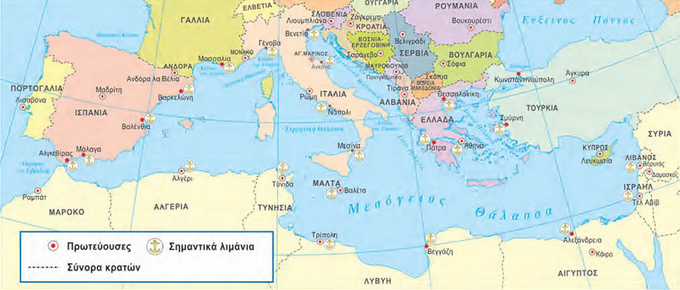 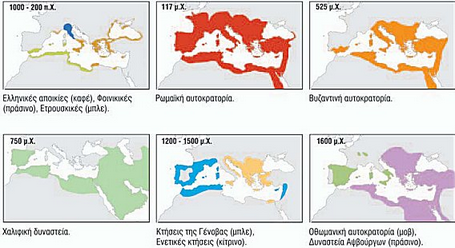 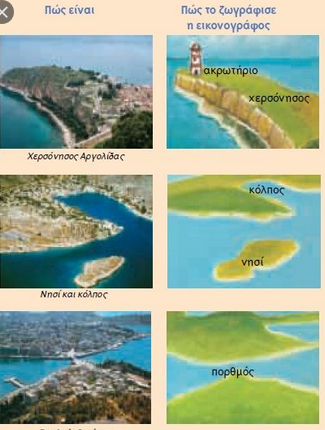 χερσόνησος
κόλπος
πορθμός
Πορθμός
Πορθμός είναι μια φυσική στενή λωρίδα θάλασσας που ενώνει δύο μεγαλύτερες θάλασσες   ή χωρίζει δύο στεριές.
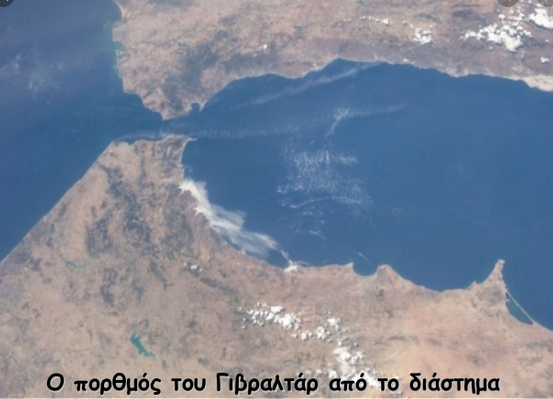 Ι  σ  π  α  ν  ί  α
Ατλαντικός   Ωκεανός
Μεσόγειος θάλασσα
Μ  α ρ  ό  κ  ο
Διώρυγα
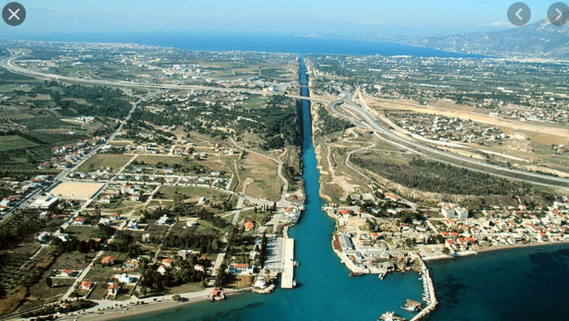 Διώρυγα
Διώρυγα είναι ένα ανθρώπινο τεχνικό έργο μέσα από το οποίο περνάει νερό. Οι διώρυγες μπορεί να συνδέουν :

ποταμό με ποταμό, 

λίμνη με λίμνη 

 ποταμό ή θάλασσα, 

θάλασσα με θάλασσα κλπ
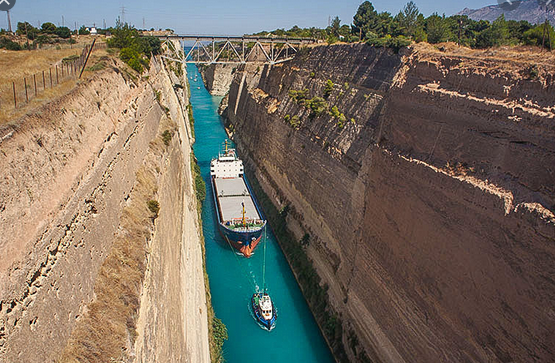 Διώρυγα Κορίνθου
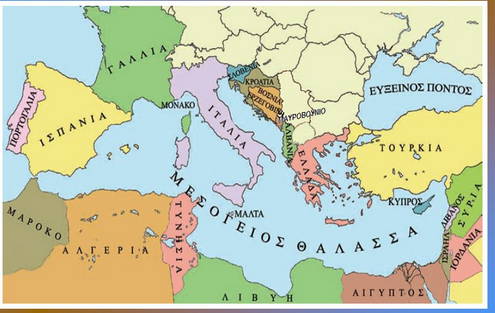 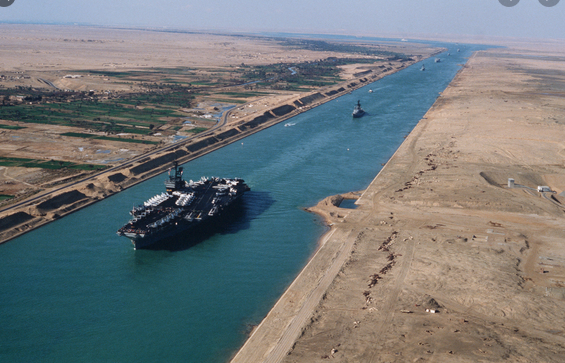 Διώρυγα του Σουέζ
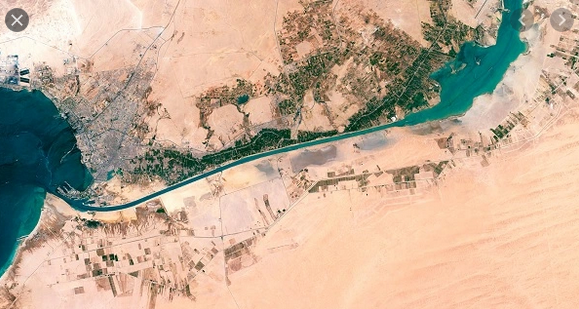 Στενά Ελλησπόντου -Βοσπόρου
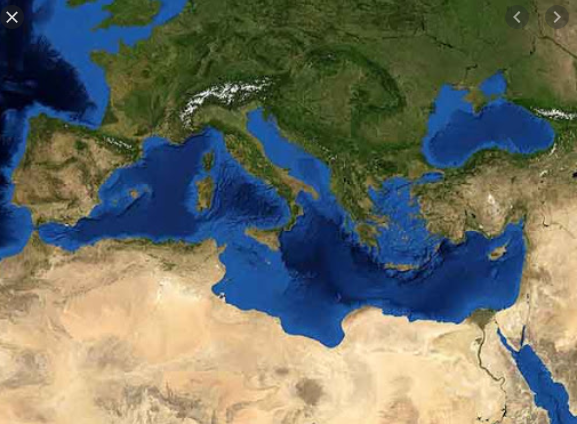 Ατλαντικός  Ωκεανός
Μαύρη  θάλασσα
Μ ε σ ό γ ε ι ο ς θάλασσα
Πορθμός Γιβραλτάρ
Ερυθρά
Διώρυγα Σουέζ
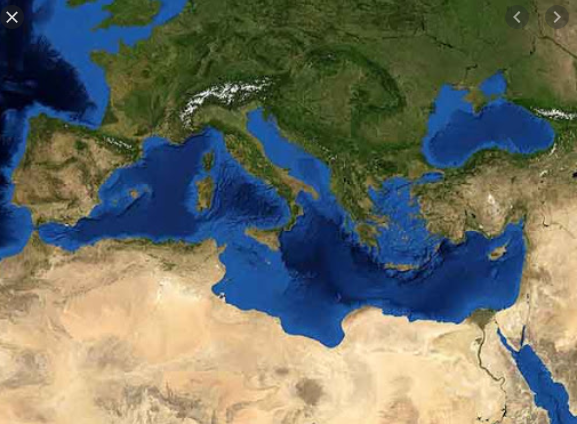 Ατλαντικός  Ωκεανός
Μαύρη  θάλασσα
Μ ε σ ό γ ε ι ο ς θάλασσα
Ερυθρά θάλασσα
Οι ακτές της Ευρώπης έχουν πολλές μικρές και μεγάλους χερσονήσους, κόλπους κοντά στις ευρωπαϊκές ακτές υπάρχουν πολλά νησιά. 
Άρα στη βόρεια μεσόγειο έχουμε έντονο  οριζόντιο διαμελισμό και απότομες παραλίες.
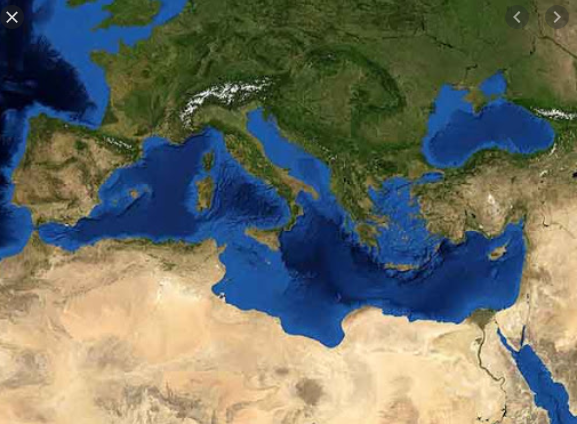 Ε  Υ  Ρ  Ω  Π  Η
Η Ευρώπη είναι εύφορη με πράσινο, αντίθετα η βόρεια Αφρική είναι άνυδρη (έρημος Σαχάρα).
Μεσόγειος   θάλασσα
Α  Σ  Ι  Α
Έ ρ η μ ο ς    Σ α χ ά ρ  α
Α  Φ  Ρ  Ι  Κ  Η
Νησιά Μεσογείου:
Κύπρος – Κρήτη – Σικελία –Σαρδηνία  Κορσική (το μεγαλύτερο νησί της Μεσογείου είναι η Σικελία)
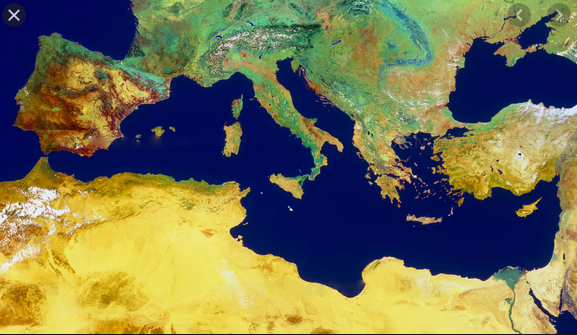 Κορσική
Σαρδηνία
Σικελία
Κύπρος
Κρήτη
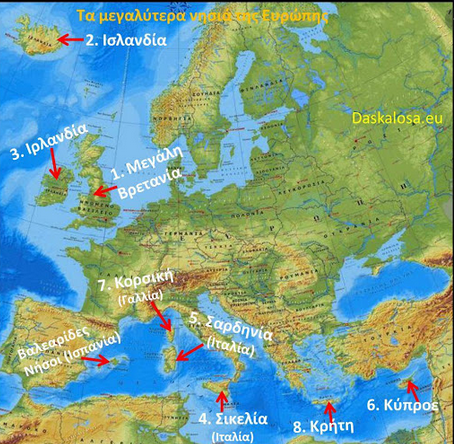 Μεσόγειος θάλασσα
Στην περιοχή της Μεσογείου σημειώνονται πολλοί σεισμοί. Υπάρχουν ηφαίστεια.
Το πιο βαθύ σημείο της Μεσογείου βρίσκεται στο Ιόνιο Πέλαγος , κοντά στις Οινούσες.
ηφαίστειο
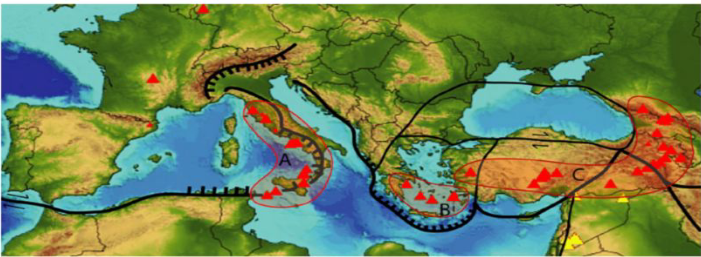 Μεσόγειος θάλασσα
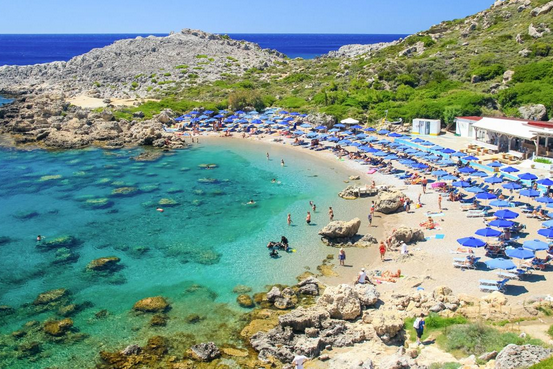 Στην περιοχή της Μεσογείου οι καιρικές συνθήκες (το κλίμα) είναι ήπιο, δεν έχουμε πολύ κρύο το χειμώνα, ζεστά και ξηρά καλοκαίρια, λίγες βροχές. Αυτό το κλίμα ονομάζεται μεσογειακό κλίμα.
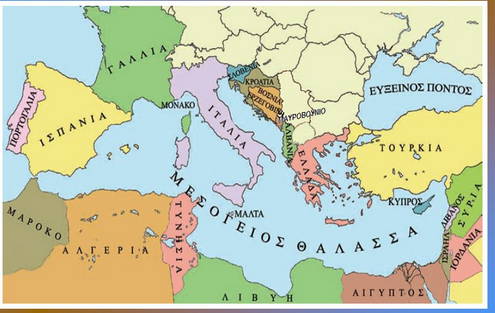 Το ήπιο κλίμα και τα ιστορικά μνημεία της Μεσογείου, έχουν ως αποτέλεσμα κάθε χρόνο, να επισκέπτονται τις μεσογειακές ακτές πάνω από 150 εκατομμύρια τουρίστες κάθε χρόνο.
Μεσόγειος θάλασσα
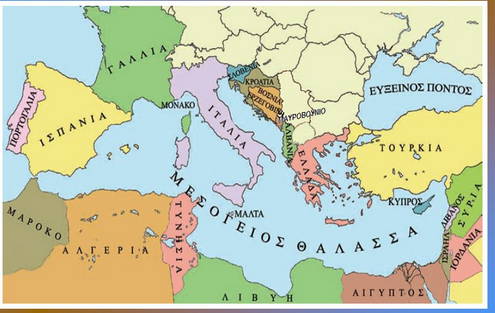 Στη Μεσόγειο θάλασσα , χύνουν τα νερά τους περίπου 500 ποταμοί, ο μεγάλος ποταμός Νείλος, επίσης καταλήγει στην Μεσόγειο. 

Παρόλα αυτά, λόγω των λιγοστών βροχοπτώσεων, η Μεσόγειος σε περίπου χίλια χρόνια, θα είχε χάσει το νερό της, αν δεν έμπαινε το νερό από τον Ατλαντικό Ωκεανό.
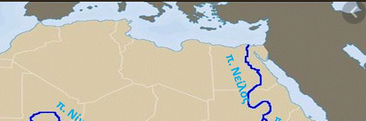 Τυνησία
Μαρόκο
Αλγερία
Λιβυή
Αίγυπτος
Μεσόγειος θάλασσα
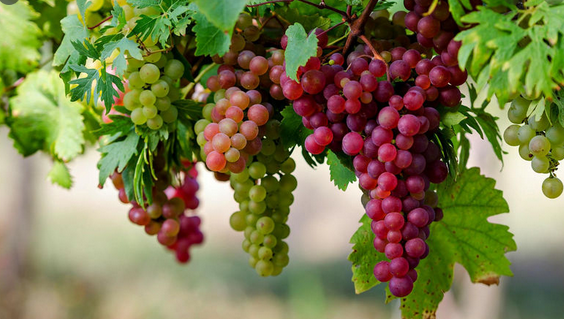 Στη περιοχή της Μεσογείου καλλιεργείται κυρίως  η  ελιά , αμπέλια, εσπεριδοειδή (πορτοκάλια, λεμόνια κ.α.)
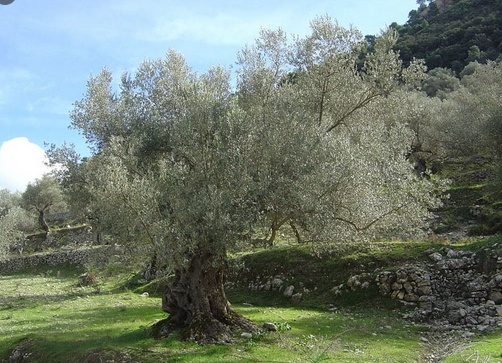 Εσπεριδοειδή
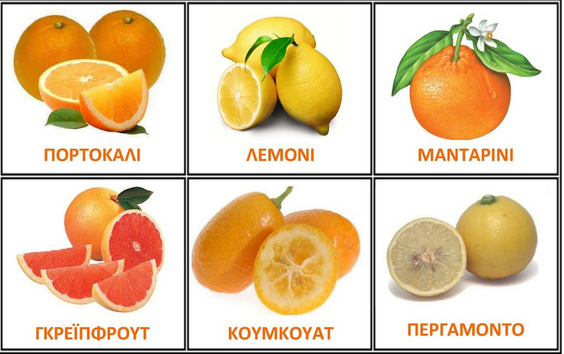 Οι χώρες με την μεγαλύτερη παραγωγή ελιάς στον κόσμο είναι η Ισπανία, η Ιταλία και η Ελλάδα.
Μεσόγειος θάλασσα
Στα νερά της Μεσογείου από την αρχαιότητα μέχρι σήμερα κυκλοφορούν πολλά καραβιά. Καθημερινά χιλιάδες σκάφη, πετρελαιοφόρα ταξιδεύουν στην Ευρώπη.
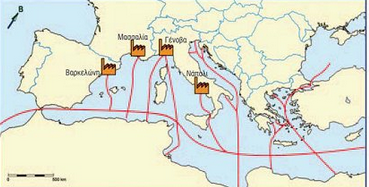 Κύρια δρομολόγια πετρελαιοφόρων πλοίων
Κύριες  βιομηχανικές περιοχές
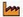 Μεσόγειος θάλασσα
Η υπεραλίευση, , τα βιομηχανικά, γεωργικά και άλλα λύματα που καταλήγουν στην Μεσόγειο, έχουν ρυπάνει σε μεγάλο βαθμό τα νερά της Μεσογείου. Επιπλέον ρύπανση προκαλούν τα ναυάγια.
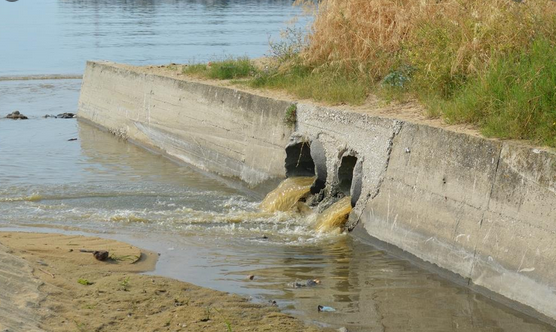 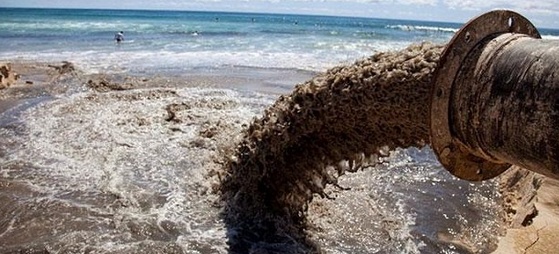 Κύπρος
Στην Μεσόγειο υπάρχουν δύο νησιά που είναι κράτη. Αυτά είναι η Μάλτα και η Κύπρος.
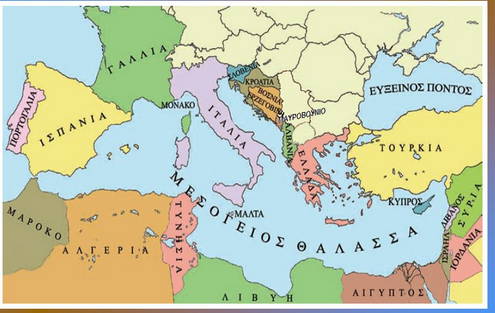 Κύπρος
Κύπρος
Η Κύπρος έχει πληθυσμό 867.00 κατοίκους.
Κατοικήθηκε από το 8.000 π. Χ.
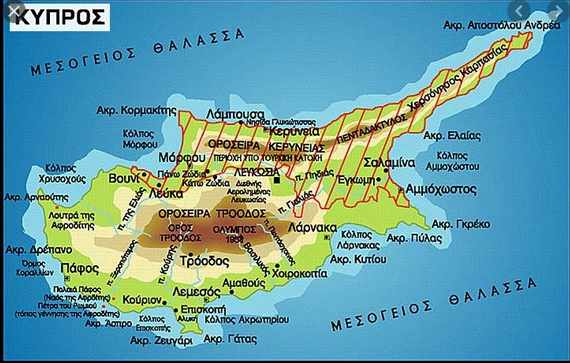 Οι Έλληνες φθάνουν στην Κύπρο γύρω στο 1400  π. Χ.
Το 1960 γίνεται ανεξάρτητο κράτος
Κύπρος
Το 1974 τουρκικά στρατεύματα εισβάλουν στο νησί και καταλαμβάνουν ένα μέρος της Κύπρου.
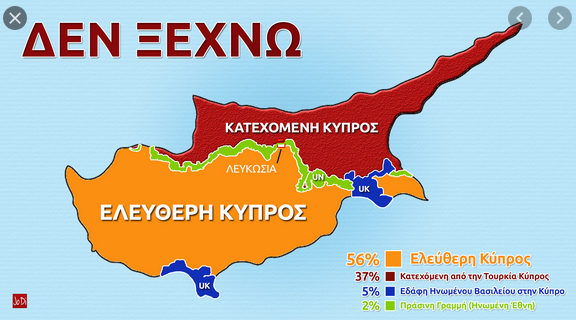